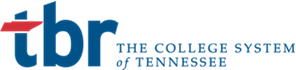 Welcome
To
The Company Overview Registration Section
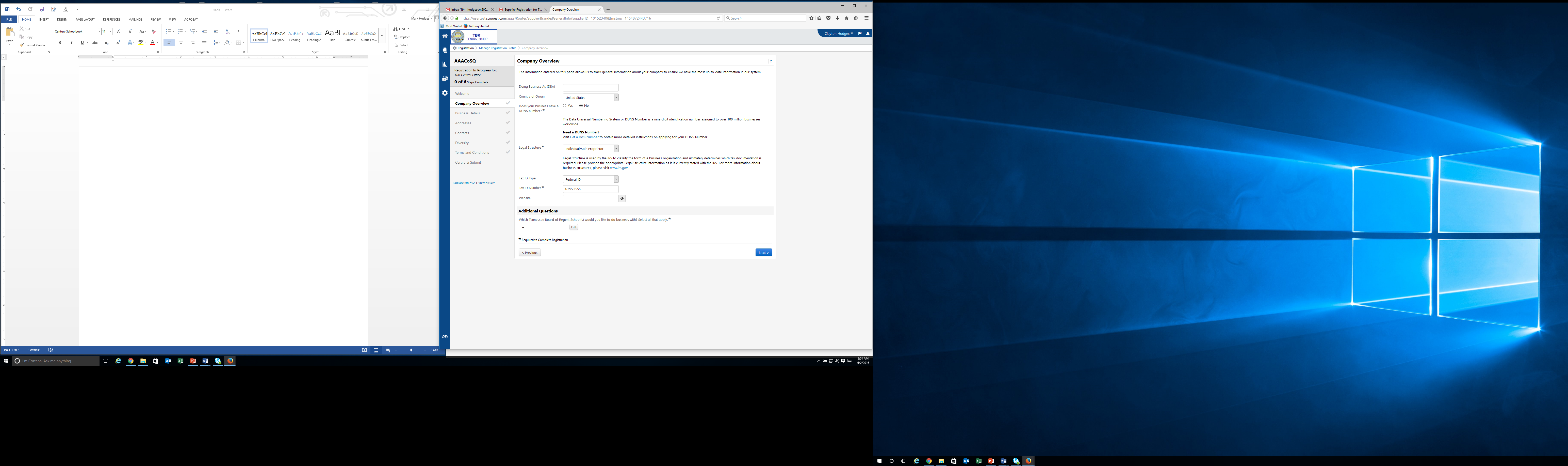 Company Overview.  The first page is the Company Overview page.  Doing Business As (DBA).  You can type a name here if you do business in a name other than the legal name of your business.  This is optional information.  Country of Origin.  Use the drop down menu to select your country of origin.  This information is optional.  Does your business have a DUNS number?  This is required information, so you must answer this question.  If you say yes, then you are required to provide the DUNS number.  Legal Structure. The legal structure of your company is required information. Tax ID Number.  The tax ID Number is required information here.  Website. If you have a website you can list it here.  This is optional information. Which Tennessee Board of Regents School would you like to do business with?  Select all that apply? Select the schools that are in your sales area.  This is required information.  Next.  Click Next
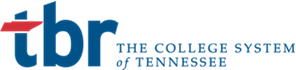 Thank you for reviewing this TSM training presentation.  Please feel free to review any or all of the available TBR TSM training presentations.  If you would like additional assistance, please contact Amy Watts, by phone at 615-365-1555 or on-line at Amy.watts@tbr.edu.